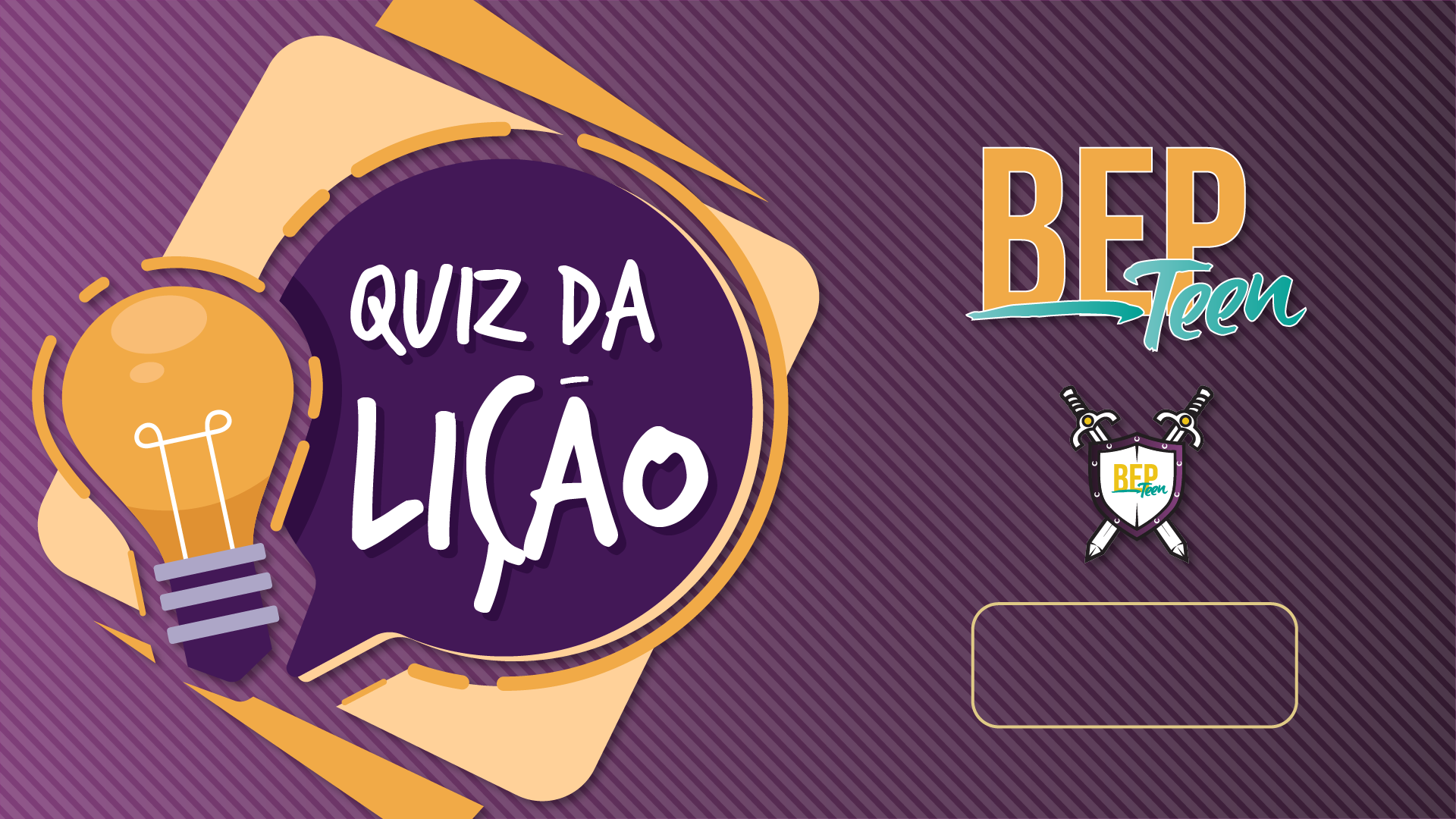 2° trimestre 2021
          Lição 10
1
De acordo com o Texto-Chave, qual foi a
reação dos inimigos de Jesus à pergunta
sobre fazer o bem no sábado?
A
C
Eles O acusaram de transgredir a Torah
Eles viraram as costas e foram embora
B
D
Eles ficaram em silêncio
Eles mandaram a multidão embora
2
Com o que Jesus comparou a ação de curar
uma pessoa no sábado?
A
C
Ao alívio de dar um copo de água a um sedento
Ao resgate de uma ovelha
B
D
À nobre missão de pregar o evangelho
À maneira de agradecer pelo cuidado divino
3
Qual dos evangelistas, ao registrar esta
história, descreveu os sentimentos pessoais
de Jesus?
A
C
Mateus
Lucas
B
D
Marcos
João
4
Se uma parede desabasse sobre alguém no
sábado, o que era permitido fazer?
A
C
Ler as Escrituras e rogar pelo arrependimento da pessoa
Chamar a família e apenas os membros tirar o entulho
B
D
Retirar apenas o suficiente para ver se a pessoa estava viva
Orar pela pessoa até o pôr do sol
5
Qual escritor dos Evangelhos mencionou que
a mão atrofiada do homem era a direita?
A
C
Lucas
Marcos
B
D
Mateus
Nenhum deles
6
No fim dos tempos, o sábado será um sinal de
quê?
A
C
Diferenciação entre quem lê e quem não lê a Bíblia
De amor e obediência a Deus
B
D
De crença no que os profetas disseram
De lealdade à lei
7
Marque a opção errada em relação ao sábado:
A
C
É o memorial da criação
É um exemplo do amor e poder de Cristo
B
D
Só se tornou conhecido para Israel no Sinai
É uma obrigação permanente
8
Por causa dos ensinos dos rabinos sobre o
sábado, como as pessoas olhavam para Deus?
A
C
Como um pai amável
Como um tirano
B
D
Como um pastor em busca das ovelhas
Como um pai que castiga os filhos
9
Depois de terminar sua argumentação sobre o
sábado, que declaração Jesus fez?
A
C
Os fariseus estavam errados
Quem não guardar esse dia se perderá
B
D
Ele era Senhor do sábado
Ai daqueles que transgridem o dia do Senhor
10
Enquanto acusavam Jesus de transgredir o
sábado, o que os fariseus estavam planejando
fazer?
A
C
Matá-Lo
Incentivar o povo a apedrejá-Lo
B
D
Prender Seus discípulos
Encontrar provas contra Ele